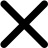 CHÀO MỪNG CÁC EM ĐẾN VỚI BÀI HỌC NGÀY HÔM NAY!
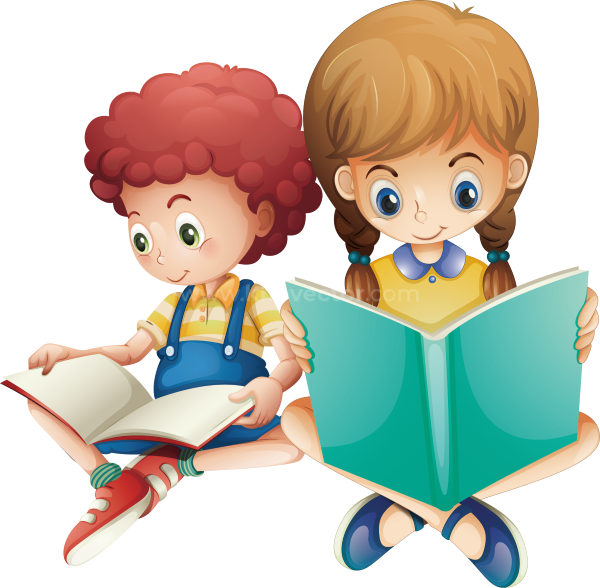 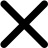 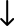 KHỞI ĐỘNG
Tìm ở bài “Những ngôi sao xa xôi” gồm 5 cụm danh từ, 5 cụm động từ và 5 cụm tính từ?
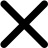 Tiết...
TỔNG KẾT VỀ NGỮ PHÁP
(Tiếp theo)
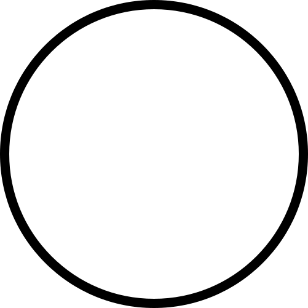 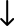 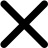 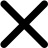 C. THÀNH PHẦN CÂU
	I. Thành phần chính và thành phần phụ
	II. Thành phần biệt lập
D. CÁC KIỂU CÂU
	I. Câu đơn
	II. Câu ghép
	III. Biến đổi câu
	IV. Các kiểu câu ứng với mục đích giao tiếp khác nhau
NỘI DUNG BÀI HỌC
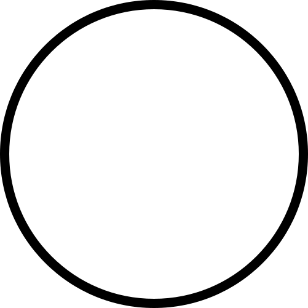 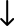 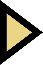 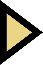 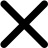 C. THÀNH PHẦN CÂU
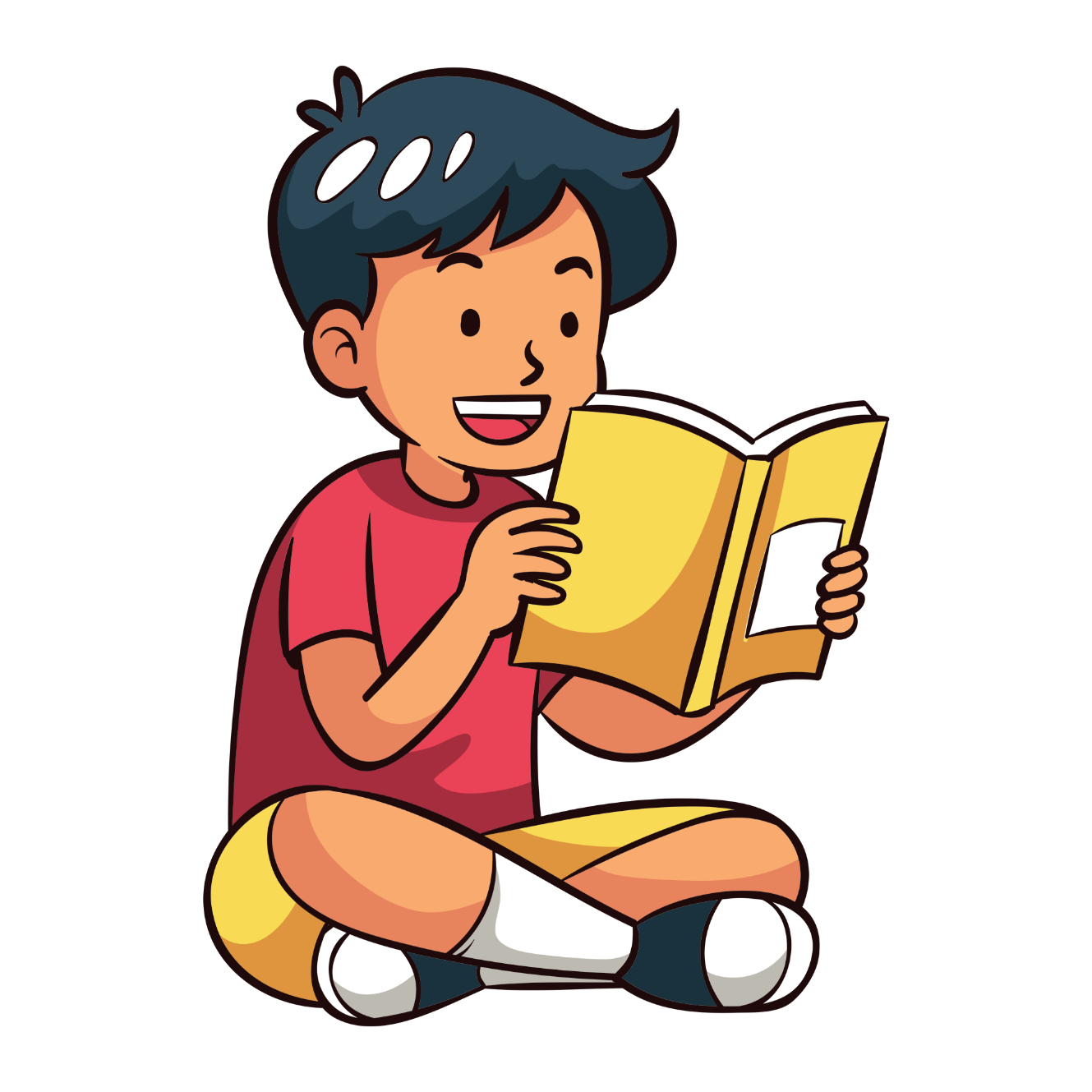 THÀNH PHẦN CÂU
Thành phần chính
Thành phần phụ
Chủ ngữ
Vị ngữ
Trạng ngữ
Khởi ngữ
THÀNH PHẦN BIỆT LẬP
Phụ chú
Tình thái
Cảm thán
Gọi đáp
I. Thành phần chính và thành phần phụ
1. Lý thuyết
2. Bài tập
Hãy phân tích thành phần của các câu sau đây:
Đôi càng tôi mẫm bóng.
Sau một hồi trống thúc vang đội cả lòng tôi, mấy người học trò cũ đến sắp hàng dưới hiên rồi đi vào lớp.
Còn tấm gương bằng thủy tinh tráng bạc, nó vẫn là người bạn trung thực, chân thành, thẳng thăn, không hề nói dối, cũng không bao giờ biết nịnh hót hay độc ác...
2. Bài tập
Hãy phân tích thành phần của các câu sau đây:
Đôi càng tôi mẫm bóng.

b.  Sau một hồi trống thúc vang đội cả lòng tôi, mấy người học trò cũ 

đến sắp hàng dưới hiên rồi đi vào lớp.
CN
VN
TT
CN
VN
2. Bài tập
Hãy phân tích thành phần của các câu sau đây:
Còn tấm gương bằng thủy tinh tráng bạc, nó vẫn là người bạn trung 

thực, chân thành, thẳng thăn, không hề nói dối, cũng không bao giờ 

biết nịnh hót hay độc ác...
KN
CN
VN
II. Thành phần biệt lập
1. Lý thuyết
Nối cột (A) với (B) sao cho phù hợp:
1 - d
2 - a
3 - b
4 - c
2. Bài tập
Hãy cho biết mỗi từ ngữ in đậm trong các đoạn trích dưới đây là thành phần gì của câu
Có lẽ tiếng Việt của chúng ra đẹp bởi vì tâm hồn của người Việt Nam ta rất đẹp, bời vì đời sống, cuộc đấu tranh của nhân dân ta từ trước tới nay là cao quý, là vĩ đại, nghĩa là rất đẹp.
Ngẫm ra thì thôi chỉ nói lấy sướng miệng thôi.
Trên những chặng đường dài suốt 50, 60 ki-lô-mét chúng ta chủ gặp cây dừa: dừa xiêm thấp lè tè, quả tròn, nước ngọt, dừa nếp lơ lửng giữa trời, quả vàng xanh mơn mởn, dừa lửa lá đỏ, vỏ hồng,...
2. Bài tập
Hãy cho biết mỗi từ ngữ in đậm trong các đoạn trích dưới đây là thành phần gì của câu
d.  Có người khẽ nói:
	- Bẩm, dễ có khi đê vỡ!
	Ngài cau mặt, gắt rằng:
	- Mặc kệ!
e. Ơi chiếc xe vận tải
    Ta cầm lái đi đây
    Nặng biết bao ân ngãi
    Quý hơn bao vàng đầy!
2. Bài tập
Hãy cho biết mỗi từ ngữ in đậm trong các đoạn trích dưới đây là thành phần gì của câu
a, Có lẽ: thành phần tình thái
b, Ngẫm ra: thành phần tình thái
c, Dừa xiên thấp lè tè, quả tròn, nước ngọt, dừa nếp … vỏ hồng: thành phần phụ chú
d, Bẩm: thành phần gọi – đáp
	- có khi: thành phần tình thái
e, Ơi: gọi – đáp
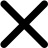 D. CÁC KIỂU CÂU
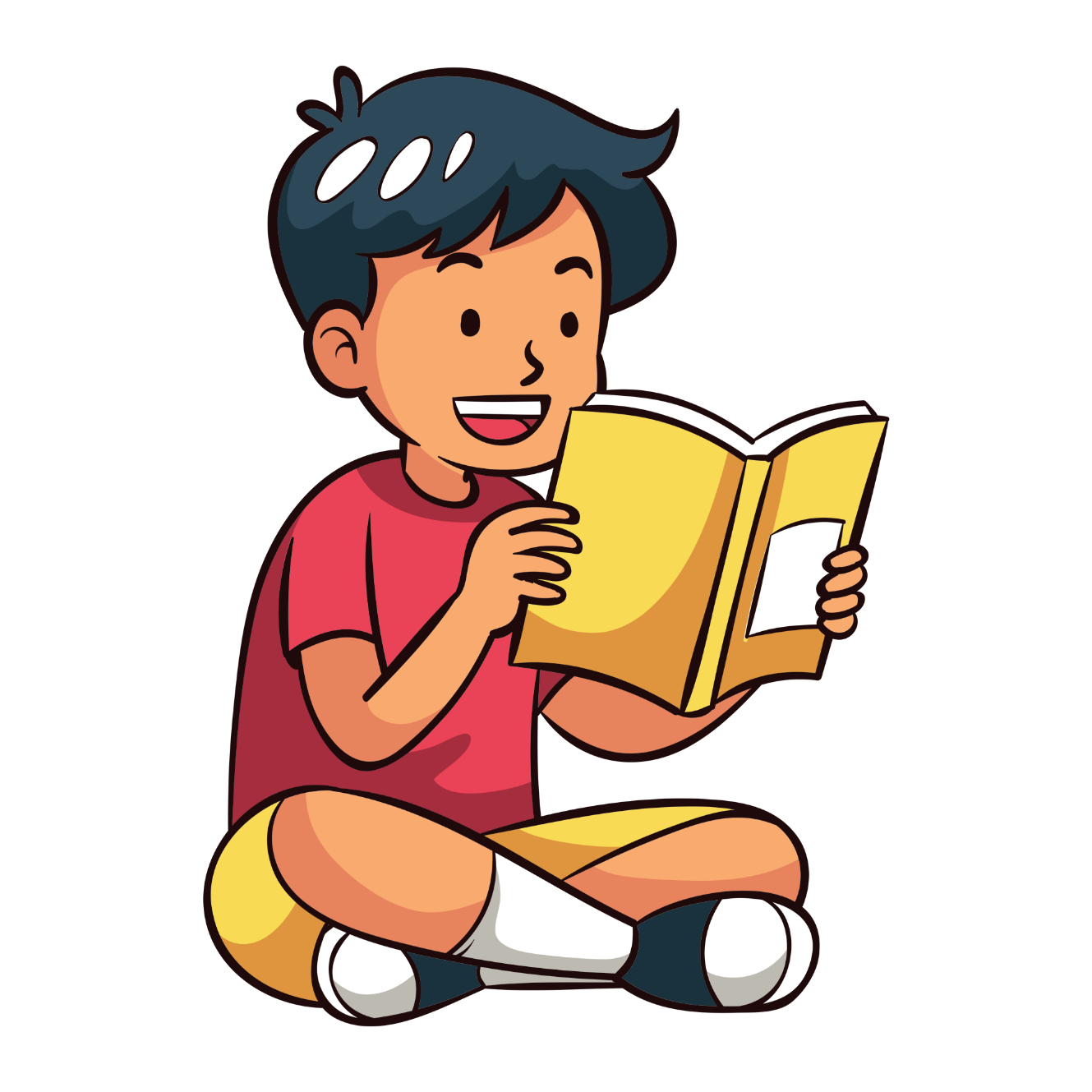 CÁC KIỂU CÂU
Các kiểu câu theo cấu tạo
Các kiểu câu theo mục đích nói
Câu đơn BT
Câu nghi vấn
Câu đơn
Câu rút gọn
Câu cảm thán
Câu đặc biệt
Câu cầu khiến
Câu ghép chính phụ
Câu ghép
Câu trần thuật
Câu ghép đẳng lập
I. Câu đơn
Bài tập
Bài 1: Tìm chủ ngữ, vị ngữ trong các câu đơn sau đây:
Những nghệ sĩ không những ghi lại cái đã có rồi mà còn muốn nói một điều gì mới mẻ.
Không, lời gửi của một Nguyễn Du, một Tôn-xtoi cho nhân loại phức tạp hơn, cũng phong phú và sâu sắc hơn.
Nghệ thuật là tiếng nói của tình cảm.
Tác phẩm vừa là kết tinh thần của tâm hồn người sáng tác; vừa là sợi dây truyền cho mọi người sự sống mà nghệ sĩ mang trong lòng.
[Lúc đi, đứa con gái đầu lòng của anh – và cũng là đứa con duy nhất của anh, chưa đầy một tuổi.] Anh thứ sáu và cũng tên Sáu.
I. Câu đơn
Bài tập
Bài 1: Tìm chủ ngữ, vị ngữ trong các câu đơn sau đây:
Những nghệ sĩ không những ghi lại cái đã có rồi mà còn muốn nói một điều gì 

	mới mẻ.
b.    Không, lời gửi của một Nguyễn Du, một Tôn-xtoi cho nhân loại phức tạp hơn, 	

	cũng phong phú và sâu sắc hơn.
CN
VN
CN
VN
I. Câu đơn
Bài tập
Bài 1: Tìm chủ ngữ, vị ngữ trong các câu đơn sau đây:
Nghệ thuật là tiếng nói của tình cảm.

d.  Tác phẩm vừa là kết tinh thần của tâm hồn người sáng tác; vừa là sợi dây truyền 

	cho mọi người sự sống mà nghệ sĩ mang trong lòng.
e.   [Lúc đi, đứa con gái đầu lòng của anh – và cũng là đứa con duy nhất của anh, 
	chưa đầy một tuổi.] Anh thứ sáu và cũng tên Sáu.
VN
CN
CN
VN
CN
VN
I. Câu đơn
Bài tập
Bài 2: Trong những đoạn trích sau đây, câu nào là câu đặc biệt?
Chợt ông lão lặng hẳn đi, chân tay nhủn ra, tưởng chừng như không cất lên được...Có tiếng nói léo xéo ở gian trên. Tiếng mụ chủ...Mụ nói cái gì vậy? Mụ nói cái gì mà lào xào thế? Trống ngực ông lão đập thình thịch.
Không hiểu sao nói đến đây, bác lái xe lại liếc cô gái. Cô bất giác đỏ mặt lên.
	- Một anh thanh niên hai mươi bảy tuổi! Đây là đỉnh Liên Sơn, cao hai nghìn 	sáu trăm mét. Anh ta làm công tác khí tượng kiêm vật lí địa cầu.
I. Câu đơn
Bài tập
Bài 2: Trong những đoạn trích sau đây, câu nào là câu đặc biệt?
c. Tôi bỗng thần thờ, tiếc không nói nổi. Rõ ràng tôi không tiếc những viên đá. Mưa xong thì tạnh thôi. Mà tôi nhớ một cái gì đấy, hình như mẹ tôi, cái cửa sổ, hoặc hoặc những ngôi sao to trên bầu trời thành phố [...] Những ngọn điện trên quảng trường lung linh như những ngôi sao trong câu chuyện cổ tích nói về những xứ sở thần tiên. Hoa trong công viên. Những quả bóng sút vôi tội vạ của bọn trẻ con trong một góc phố. Tiếng rao của bà bán xôi sáng có cái mủng đội trên đầu..
Chao ôi, có thể là tất cả những cái đó. Những cái đó ở thiệt xa...
II. Câu ghép
Bài tập
Bài 1: Hãy tìm câu ghép trong các đoạn trích sau đây:
Tác phẩm nghệ thuật nào cũng xây dựng bằng những vật liệu mượn ở thực tạo. Nhưng nghệ sĩ không những ghi lại cái đã có rồi mà còn muốn nói một điều gì mới mẻ. Anh gửi vào tác phẩm một lá thư, một lời nhắn nhủ, anh muốn đem một phần của mình góp vào đời sống chung quanh.
Tôi rửa cho Nho bằng nước đun sôi trên bếp than. Bông băng trắng. Vết thương không sâu lắm, vào phần mềm. Nhưng vì bom nổ gần, Nho bị choáng. Tôi tiêm cho Nho. Nho lim dim mắt, dễ chịu...
II. Câu ghép
Bài tập
Bài 1: Hãy tìm câu ghép trong các đoạn trích sau đây:
c. Ông lão vừa nói vừa chăm chắm nhìn vào cái bộ mặt lì xì của người bà con họ bên dãn ra vì kinh ngạc ấy mà ông lão hả hê cả lòng. Ông thấy cái lăng ấy một phần như có ông.
d. Những nét hớn hở trên mặt người lái xe chợt duỗi ra rồi bẵng đi một lúc, bác không nói gì nữa. Còn nhà họa sĩ và cô gái cũng nín bặt, vì cảnh trước mặt bỗng hiện lên đạp một cách kì lạ. Nắng bây giờ bắt đầu len tới, đốt cháy rừng cây.
II. Câu ghép
Bài tập
Bài 1: Hãy tìm câu ghép trong các đoạn trích sau đây:
e. – Ô! Cô còn quên chiếc mùi soa đây này!
	Anh thanh niên vừa vào, kêu lên. Để người con gái khỏi trở lại bàn, anh lấy 	chiếc khăn tay còn vo tròn cặp giữa cuốn sách tới trả cho cô gái.
II. Câu ghép
Bài tập
Bài 2: Chỉ ra các kiểu quan hệ về nghĩa giữa các vế trong những câu ghép tìm được ở bài tập 1
Anh gửi vào tác phẩm một lá thư, một lời nhắn nhủ, anh muốn đem một phần của mình góp vào đời sống chung quanh.
Quan hệ bổ sung.
b.  Nhưng vì bom nổ gần, Nho bị choáng. Tôi tiêm cho Nho. Nho lim dim mắt, dễ chịu...
Quan hệ nguyên nhân.
Bài 2: Chỉ ra các kiểu quan hệ về nghĩa giữa các vế trong những câu ghép tìm được ở bài tập 1
c. Ông lão vừa nói vừa chăm chắm nhìn vào cái bộ mặt lì xì của người bà con họ bên dãn ra vì kinh ngạc ấy mà ông lão hả hê cả lòng. 
Quan hệ bổ sung.
d. Còn nhà họa sĩ và cô gái cũng nín bặt, vì cảnh trước mặt bỗng hiện lên đạp một cách kì lạ. 
Quan hệ nguyên nhân.
e. Để người con gái khỏi trở lại bàn, anh lấy chiếc khăn tay còn vo tròn cặp giữa cuốn sách tới trả cho cô gái.
Quan hệ mục đích.
II. Câu ghép
Bài tập
Bài 3: Hãy tìm câu ghép trong các đoạn trích sau đây:
Anh mong được nghe một tiếng “ba” của con bé, nhưng con bé chẳng bao giờ chịu gọi.
Quan hệ tương phản.
b. Ông xách cái làn trứng, có ôm bó hoa to.
Quan hệ bổ sung.
c. Giá mà anh ấy còn, anh ấy sẽ làm thêm được bao nhiêu là việc nữa!
Quan hệ điều kiện – giả thiết.
III. Biến đổi câu
Rút gọn câu
CÁC CÁCH CHUYỂN ĐỔI 
CÂU
Mở rộng bằng cụm C-V
Chuyển đổi câu chủ động thành câu bị động
Tách trạng ngữ thành câu riêng
III. Biến đổi câu
Bài tập
Bài 1: Tìm câu rút gọn trong đoạn trích sau:
Dường như vật duy nhất vẫn bình tĩnh, phớt lờ mọi biến động chung là chiếc kim đồng hồ. Nó chạy, sinh động và nhẹ nhàng, đè lên những con số vĩnh cửu. Còn đằng kia, lửa đang chui bên trong cái dây mìn, chui vào ruột quả bom...
	Quen rồi. Một ngày chúng tôi phá bom đến năm lần. Ngày nào ít: ba lần.
Câu rút gọn:
- Quen rồi.
- Ngày nào ít: ba lần.
III. Biến đổi câu
Bài tập
Bài 2: Trong các đoạn trích sau đây (trích từ truyện ngắn Những ngôi sao xa xôi của Lê Minh Khuê), những câu nào vốn là một bộ phận của câu đứng trước được tách ra? Theo em, tác giả tách câu như vậy để làm gì?
Đơn vị thường ra đường vào lúc mặt trời lặn. Và làm việc có khi suốt đêm.
Thế là tối lại ra đường luôn. Thường xuyên.
Vỏ quả bom nóng. Một dấu hiệu chẳng lành.
III. Biến đổi câu
Bài tập
Bài 3: Hãy biến đổi các câu sau đây thành câu bị động
Người thợ thủ công Việt Nam làm ra đồ gốm khá sớm.
Đồ gốm được người thợ thủ công làm ra khá sớm.
b. Tại khúc sông này tỉnh ta sẽ bắc một cây cầu lớn.
Một cây cầu lớn sẽ được tỉnh ta bắc qua khúc sông này.
c. Người đã dựng lên những ngôi đền ấy từ hàng trăm năm trước.
Những ngôi đền ấy đã được người ta dựng lên từ hàng trăm năm trước.
IV. Các kiểu câu với mục đích khác nhau
IV. Các kiểu câu với mục đích khác nhau
Bài tập
Bài 1: Trong đoạn trích sau đây, những câu nào là câu nghi vấn? Chúng nó được dùng để hỏi không?
Bà hỏi:
Ba con, sao con không nhận?
Không phải. – Đang nằm mà nó cũng giẫy lên.
Sao con biết là không phải? Ba con đi lâu, con quên rồi chứ gì!
Câu nghi vấn:
Ba con, sao con không nhận? (dùng để hỏi)
- Sao con biết là không phải? (dùng để hỏi)
IV. Các kiểu câu với mục đích khác nhau
Bài tập
Bài 3: Câu nói của anh Sáu trong đoạn trích sau đây có hình thức nào (trần thuật, nghi vấn, cầu khiến, hay cảm thán)? Anh Sáu dùng nó để hỏi hay để bộc lộ cảm xúc? Chỗ nào trong lời kể của tác giả xác nhận điều đó?
Trong bữa cơm đó, anh Sáu gắp một cái trứng cá to vàng để vào chén nó. Nó liền lấy đũa xoi vào chén, để đó rồi bất thần hất cái trứng ra, cơm văng tung tóe cả mâm. Giận quá và không kịp suy nghĩ, anh vung tay đánh vào mông nó và hét lên:
- Sao mày cứng đầu quá vậy, hả?
IV. Các kiểu câu với mục đích khác nhau
Bài tập
Bài 3:
Trong bữa cơm đó, anh Sáu gắp một cái trứng cá to vàng để vào chén nó. Nó liền lấy đũa xoi vào chén, để đó rồi bất thần hất cái trứng ra, cơm văng tung tóe cả mâm. Giận quá và không kịp suy nghĩ, anh vung tay đánh vào mông nó và hét lên:
- Sao mày cứng đầu quá vậy, hả?
Câu nói của anh Sáu trong đoạn trích có hình thức câu nghi vấn.
Nó được dùng để bộc lộ cảm xúc, điều này được xác nhận trong câu đứng trước của tác giả: "Giận quá...và hét lên"
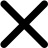 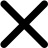 HƯỚNG DẪN VỀ NHÀ
Học bài cũ SGK. 
Chuẩn bị bài mới
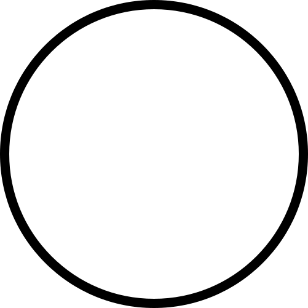 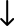 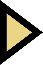 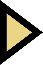 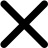 CẢM ƠN CÁC EM ĐÃ 
LẮNG NGHE BÀI GIẢNG!
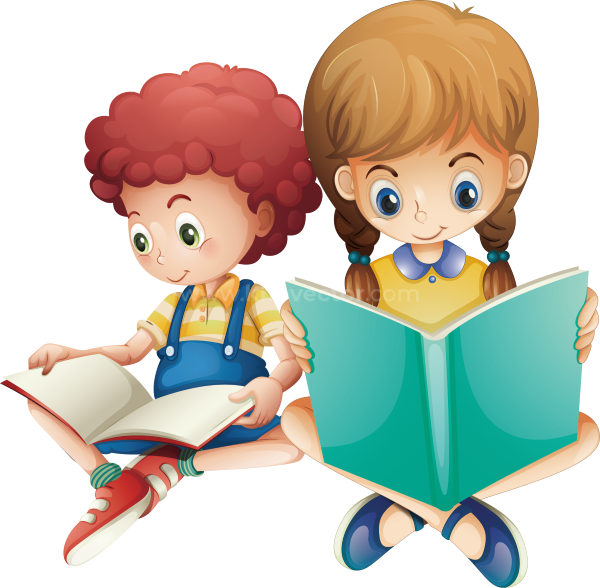